RF Monitoring Work GroupMeeting #3
April 29-30, 2015
Purpose
Review information related to the RF monitoring system
Ensure that the agency meets its ongoing obligation to have a monitoring system that addresses the unique circumstances of students with disabilities residing in residential facilities
Advise the agency on revisions for improvements to the RF monitoring system
Results
Participants will gain an understanding of the purpose, history and litigation of the RF monitoring system.
Participants will provide recommendations on revisions to the RF monitoring system.
Roles and Responsibilities
Stakeholder Member
Texas Education Agency Staff
Serve as resource to the stakeholders
Follow meeting guidelines
Facilitate the process
Serve as a stakeholder member of the group
Represent an identified perspective to the group
Participate in discussion and provide feedback related to review of information, effectiveness of proposed activities and recommendations for the future
Follow meeting guidelines
Wednesday
April 29, 2015
Types of Facilities
Licensing Agencies:
Texas Juvenile Justice Department
Department of Aging and Disabilities Services
Department of Family and Protective Services
Department of State Health Services
Group Activity—Discuss the following and record responses:
35 minutes
Should the type of facility be factored into decisions of how RFM works?  Why and how?

When finished, hang chart on the wall.
Walk around the room and read the charts. If you agree with a statement/ comment, place a dot by it. You may only place 1 dot per statement or comment.
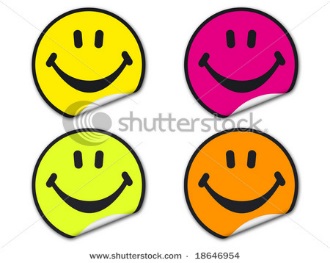 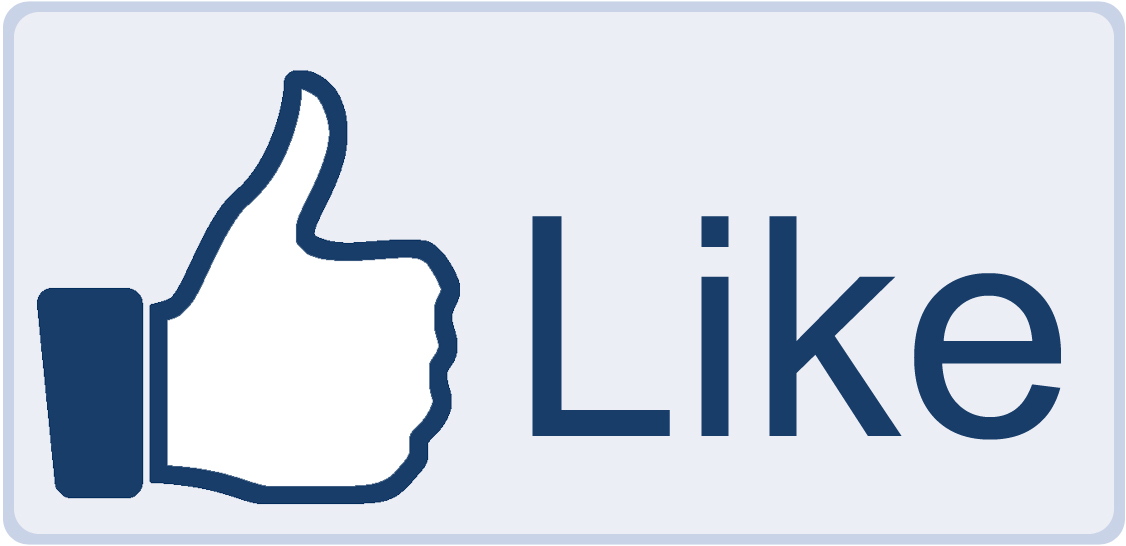 Last Discussion about
RF Tracker
What has RF Tracker used for?
To capture current data for students
To collect data concerning facilities 
To determine sampling of students for on-site reviews
To answer questions from legislature, media, etc.
To identify if a district has an RF—information used to determine whether district is eligible for an exception to the cap on alternative assessments
To select districts for staging and interventions
Group Activity---Discuss the following and record responses
30 minutes
If RFT is discontinued, what could districts generate in order to provide TEA current information on RF students and/or facilities?
Perspectives of the Different Roles Within the 
Work Group
60 minutes
Group Activity:  You will be moving to a newly assigned table.  You will be sitting with others that serve in the same role.  Discuss the following question and decide what you want the other groups and TEA to know.  Pick a member of your group to report out.
Given everything you have heard and understand about RFM, 
and given your perspective, 
how should TEA monitor the education of students with disabilities residing in residential facilities?
60 minutes
Thursday
April 30, 2015
Reflection of Perspectives of the Different Roles Within the Work Group
Independent  Assignment
Interventions
During the consent decree--
On-site Visits from TEA
30 visits per year
Types of visits
Performance
Data validation
Corrective action reviews
Continuing compliance verification
If noncompliance was identified, corrective action plans were developed by districts.
After consent decree---
As result of findings identified in the implementation of the consent decree, the agency had identified an ongoing need to oversee and monitor programs provided to students with disabilities who resided in RFs. 
To the greatest extent possible, the RFM system was aligned with existing systems of program monitoring.
The adoption of 19 TAC §97.1072 provided standards and procedures for monitoring special education programs provided to RF students.

It also provided for the implementation of continuous improvement strategies, interventions, and sanctions to improve districts’ performance and compliance with federal and state special education requirements for a unique and vulnerable population of students who often have limited access to family members who can advocate for their educational needs.
RFM System
A component of a data-driven, results-based system of coordinated and aligned agency monitoring activities
Targeted and graduated interventions based on areas of risk evidenced in historical monitoring data, longitudinal district performance and district data submitted or available to TEA.
Focused on
Program performance and effectiveness
Program compliance with federal and state requirements
Included annual analysis of data for each RF district
RFM Intervention Activities
Student-level review
Collecting and analyzing specific data for a defined sample of RF students
Sampling chosen across all grade levels, campuses, RFs, area of disability, other related factors (surrogate parents, transition age, etc.)
Focus Data Analysis
Examination of collected data through probes to determine factors that might contribute to program ineffectiveness of noncompliance
System Analysis
Assist with evaluating and summarizing the results of SLR and focused data analysis to identify data trends and systemic program issues related to areas for improvement and noncompliance
Development of improvement plan, and corrective action plan if noncompliance is identified
Stages of InterventionStage 1
Conduct a student level review, focus data analysis, and system analysis related to 4 investigatory topics:
LRE
Commensurate school day
Surrogate parent
Educational benefit
Stages of InterventionStage 2
Conduct a student level review, focus data analysis, and system analysis related to 7
investigatory topics:
Stages of InterventionStage 3
Conduct a student level review, focus data analysis, and system analysis related to all 13 investigatory topics:
Stage 4
On-site review
Performance
Corrective Action Review
Continuing Compliance Verification Visit
Targeted Improvement Planning Process
Development of a cohesive document that:
Prioritizes activities to improve program effectiveness for RF student and addresses program noncompliance
Describes desired results and goals
Identifies how progress will be measured
Determines activities that will be implemented to reach desired results and goals
Identifies resources that are needed
Establishes timelines for achieving desired results and goals
Includes strategies and alternatives in the event initial activities are not as effectives as anticipated
Is integrated into other improvement planning processes
Group Activity---Discuss the following question and record responses
45 minutes
Discuss pros and cons of current interventions. Provide recommendations for further interventions.
What Else?
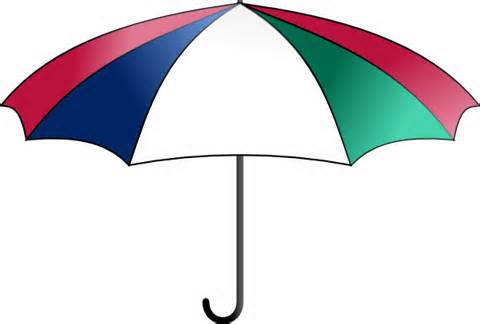 How Do We Build a 
Monitoring System
to Effectively Measure These Characteristics?
Types of Facilities
Indicators
Types of Facilities
Selection Criteria
Data System
Interventions
Group Activity---Discuss the following question and record all comments of each member of the group.
Are there other RFM subject-related topics not discussed that you want TEA to know?
What Now?
Reminders:
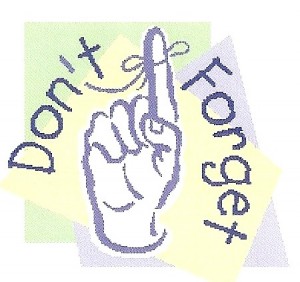 Complete the blue evaluation sheet
 Submit vouchers according to instructions.
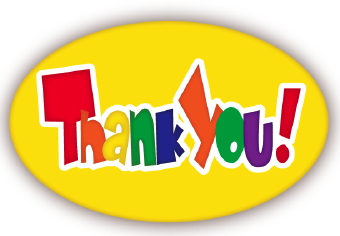